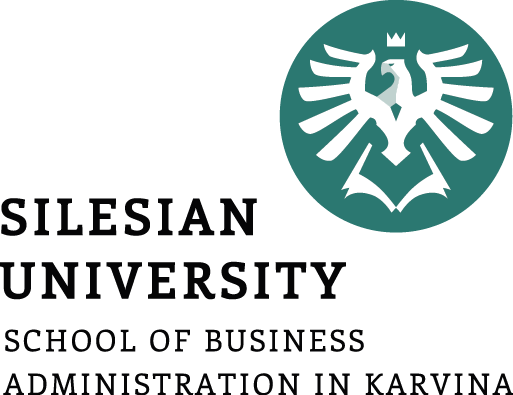 Inventory management
Ing. Žaneta Rylková, Ph.D.
Managerial Economics
Economic problem 1
On average 0.6 l of fruit drink is consumed to prepare 1 portion of breakfast for customers of the EURO hotel in Opava. The hotel is open 24 hours a day (including Saturdays, Sundays and public holidays) and serves 80 pcs of breakfast per day. At the beginning of June (30 days) and July (31 days), the stock of fruit drinks corresponds to its four-day consumption.

Calculate:
1. Consumption of fruit drink in June and in July.2. Amount of fruit drink delivery in June.3. Deadline for the first delivery of fruit drink in July.
2
Economic problem 1
3